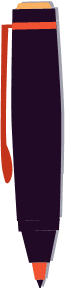 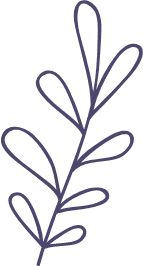 Загальні відомості
Тушинська Олена Борисівна
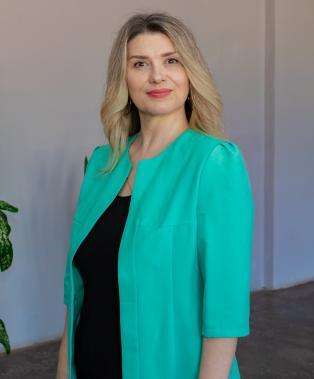 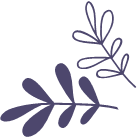 Фах за освітою:Філолог, викладач англійської мови і літератури, вчитель німецької мови
Посада:
Вчитель англійської мови
Стаж:
24 роки
Вчитель вищої категорії, Старший учитель
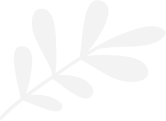 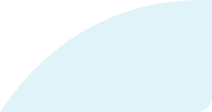 Тема навчально-методичної проблеми
Застосування інтерактивних технологій як один із засобів підвищення ефективності сучасного уроку іноземної мови
Мета впровадження проблемної теми в практику:
01
02
Стимулювання інтересу до англійської мови
Вміння працювати в команді
03
04
Використання англійської мови у подальшому житті.
Глибоке засвоєння програмного матеріалу
Моя педагогічна місія:
Володіти мовою, вдосконалюватись і надихати учнів до вивчення мови, допомагати їм розвивати впевненісь і навички комунікації для досягнення успіху в сучасному світі.
Моя педагогічна візія:
Постійне професійне зростання
Створення стимулюючого та безпечного середовища
Використання інноваційних методик для розвитку мовних та комунікативних навичок
Індивідуалізований підхід до кожного учня
Прищеплення шанобливого ставлення до культури та традицій України
Підвищення кваліфікації
Переможці ІІ етапу олімпіади з англійської мови:
2023-2024 н.р. Штирбу Вікторія (ІІІ), Колесник Людмила (ІІІ)
Результативність педагогічної діяльності
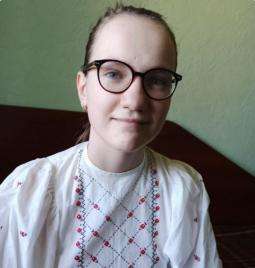 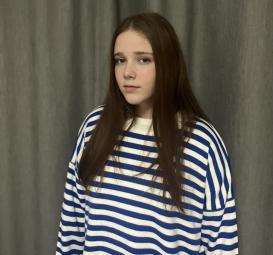 :
Авторські матеріали на інтернет-ресурсах
Liveworksheets:
Quizlet:
KahOOT:
 Wordwall: 
Book Creator:
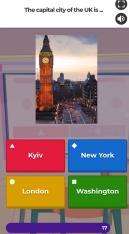 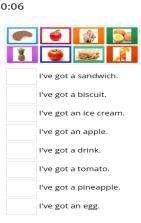 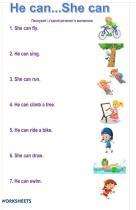 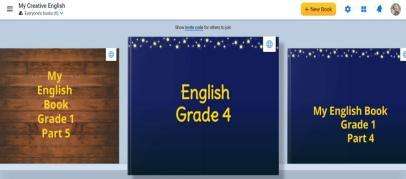 5 цілей на наступні 5 років
Розвиток професійних навичок
01
Вивчення та запровадження інноваційних методів для підтримки психологічного благополуччя
02
Участь у міжнародних проєктах та іспитах
03
Використання інтерактивних платформ для особистісно-орієнтованого навчання
04
Залучення до позашкільних заходів
05